Please refer to             ITZ student story – Ben and ITZ strategy toolkit for more information
Observations of (student’s name)
What need is my student communicating through these behavioural responses?
KEY LENSES
STRATEGY PRINCIPLES
Use sensory input to attain & maintain a calm-alert state.
Sensory-motor lens:
Rule out medical issues.
Medical lens:
POSSIBLE INTERPRETATIONS
Help the student to feel safe, secure & understood.
Emotional/cognitive/communication lens:
20 % correction; 80% affirmation/praise.
Behavioural lens:
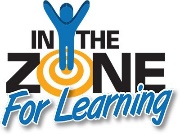 [Speaker Notes: Lets look at a student we’ve made observations for who is displaying behavioural responses such as kicking, pushing, removing clothing, dropping to the ground.
Name her Mary?

And we think “what is my student communicating through these behavioural responses?
There are several possible interpretations and lenses we could take – which will lead to your strategies and learning tools.

This program – In the zone for learning encourages us to primarily take a sensory lens with a whole person/whole brain approach.
But Let’s look at the other lenses first.

We need to rule out medical issues – this is what we would do for a neurotypical student - are you in pain? Feeling unwell?
Many of our students with complex needs have medical challenges, digestive issues and pain which they can’t always tell us about - so referral to a doctor or specialist might be needed.

If we take an emotional/cognitive/communication lens – we would interpret these behavioural responses as “overwhelmed, anxious, confused, have a lack of understanding or knowledge of expectations, frustrated, maybe they have poor attachment/relationship to care givers and needs connection but doesn’t know how to get it.
Through these responses is she communicating “I don’t’ want to do this” or “I’m scared” – this is outside my familiar patterns or routines, or tired or not motivated 

So we might trial strategies that help Mary feel safe, secure and understood – connect with Mary– build in some 1:1 teaching time in a quieter environment to understand her better. What are her interest and motivators. – even through lens – taking a sensory lens as well is helpful because we all learn through our senses and Mary’s motivators and interests may be driven by certain sensory needs e.g. tactile learning tools or visually motivating items.
Provide ways to communicate – this is a huge need – our students with complex needs have thoughts, memories, fears, ideas… but can’t always articulate them. We know how powerful it is to be able to talk something through and be understood and validated. We have met many students who’s dysregulation and behaviours of concern were around their frustration and sadness about not being able to communicate and feeling misunderstood. You’ll see this in Sam’s story on this website.

Take a behavioural lens to describe her responses: we all know the recommended ratio is 20 % correction; 80% affirmation/praise.
Reinforce class rules. Planned ignoring at low level. Reward appropriate participation – find out what is rewarding and reinforcing for her. Build skills and teach alternative options. Develop self-regulation skills.

you might employ Planned ignoring as a strategy at low levels – if inappropriately attention seeking or being a bit silly but you’d be carefully looking out for the triggers and signs of escalation because you know Mary gets easily dysregulated and may not be able to calm down for a long time. 


Now lets take a sensory lens – In the zone for learning provides us 3 tools to observe, gather data, interpret and provide tools/strategies 
The Foundations for learning framework can be used for all these lenses, the ITZ timeline data sheet can be used to record when these responses occur and what level of alertness or dysregulation your student is at that time.
The ITZ checklist helps you to observe and interpret these responses through a sensory lens. It’s looking at sensory modulation – how the student tunes in to relevant sensory information while filtering out irrelevant sensory information.

And the strategy tool also focuses on calming or alerting – regulating strategies through a sensory-motor perspective.
When completing the ITZ checklist you might observe that Mary frequently blocking her ears, tunes out in busy environments, is sensitive to sunlight, and over-responds to movement activities, she has poor body awareness and seeks out ways to push, pull, squash and squeeze by burrowing in cushions or leaning against things and is sensitive to touch and textures – this can help shed light  on some of the behavioural observations you have made. 

Mary might be experiencing Sensory – overload, her brain is not modulating sensory input and she is being bombarded by sound - lawn noises, smells, a crowd of students, bright light and shade – this can lead to a fright/flight/fight response or anxiety, stress or even panic. She might be dropping to the ground because her brain becomes overwhelmed and she loses motor control. Some of our clients have been able to describe this experience as the “ground collapsing from under them” –some have even lost bladder function. 
Mary’s facial expression might be misleading – she may have a nervous grin or smirk which leads us to think this is wilful or attention seeking. But after observing her carefully, plotting her responses on the timeline and completing the checklist we know she is over-responsive, sensitive, anxious and dysregulated.

Look at it from a whole brain perspective: 
Foundations – example of “appropriate behaviour”- 

Bring in flipped brain – loses motor control  - drop to the ground, even lose bladder bowel function 
You know the saying “I had the rug pulled out from under my feet” – “ the ground collapsed under me ” – that’s the experience]
Please refer to             ITZ student story – Ben and ITZ strategy toolkit
Observations of a student with complex needs (like Ben):
Blocking ears and vocalising, removing clothing, dropping to the ground.
What need is my student communicating through these behavioural responses?
Sensory-motor lens:
Sensory overload/extreme sensitivities.
Craving/Seeking tactile & deep pressure input. Extremely dysregulated. Fright/flight/fight
Verbal and motor dyspraxia.
Use sensory input to attain & maintain a calm-alert state. Provide calming input – deep pressure input, heavy muscle work, linear vestibular movement. Time to recover and process.                                          Reduce exposure to and impact of painful sensations. 
Develop self-regulation skills, offer co-regulation.
KEY LENSES
STRATEGY PRINCIPLES
Medical lens:
Pain, imbalance in neurochemistry, digestive hearing, vision, dental issues, medication etc.
Rule out medical issues. Consult doctor/specialist.                  Be mindful of student’s current medications and medical history.             Offer co-regulation and comfort for pain relief.
POSSIBLE INTERPRETATIONS
Help the student to feel safe, secure & understood.
Connect with student to understand needs. Reassure, calm, explain more clearly. Provide ways for student to  communicate
Modify task to match skills. Self and co-regulation skills.
Emotional/cognitive/communication lens:
Overwhelmed, anxious, frustrated, confused, difficulty understanding concepts & making relationships. Needs connection but doesn’t know how to communicate it appropriately.
20 % correction; 80% affirmation/praise. Reinforce class rules in a way the student can understand. Prevent escalation/ dysregulation. Affirm appropriate participation. Build skills and teach alternative options. Develop self-regulation skills, offer co-regulation to attain and maintain a calm yet alert state.
Behavioural lens:
Disruptive, aggressive, attention seeking, non-compliant, unhealthy habits etc.
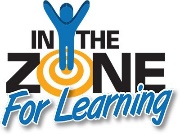 [Speaker Notes: Lets look at a student we’ve made observations for who is displaying behavioural responses such as kicking, pushing, removing clothing, dropping to the ground.
Name her Mary?

And we think “what is my student communicating through these behavioural responses?
There are several possible interpretations and lenses we could take – which will lead to your strategies and learning tools.

This program – In the zone for learning encourages us to primarily take a sensory lens with a whole person/whole brain approach.
But Let’s look at the other lenses first.

We need to rule out medical issues – this is what we would do for a neurotypical student - are you in pain? Feeling unwell?
Many of our students with complex needs have medical challenges, digestive issues and pain which they can’t always tell us about - so referral to a doctor or specialist might be needed.

If we take an emotional/cognitive/communication lens – we would interpret these behavioural responses as “overwhelmed, anxious, confused, have a lack of understanding or knowledge of expectations, frustrated, maybe they have poor attachment/relationship to care givers and needs connection but doesn’t know how to get it.
Through these responses is she communicating “I don’t’ want to do this” or “I’m scared” – this is outside my familiar patterns or routines, or tired or not motivated 

So we might trial strategies that help Mary feel safe, secure and understood – connect with Mary– build in some 1:1 teaching time in a quieter environment to understand her better. What are her interest and motivators. – even through lens – taking a sensory lens as well is helpful because we all learn through our senses and Mary’s motivators and interests may be driven by certain sensory needs e.g. tactile learning tools or visually motivating items.
Provide ways to communicate – this is a huge need – our students with complex needs have thoughts, memories, fears, ideas… but can’t always articulate them. We know how powerful it is to be able to talk something through and be understood and validated. We have met many students who’s dysregulation and behaviours of concern were around their frustration and sadness about not being able to communicate and feeling misunderstood. You’ll see this in Sam’s story on this website.

Take a behavioural lens to describe her responses: we all know the recommended ratio is 20 % correction; 80% affirmation/praise.
Reinforce class rules. Planned ignoring at low level. Reward appropriate participation – find out what is rewarding and reinforcing for her. Build skills and teach alternative options. Develop self-regulation skills.

you might employ Planned ignoring as a strategy at low levels – if inappropriately attention seeking or being a bit silly but you’d be carefully looking out for the triggers and signs of escalation because you know Mary gets easily dysregulated and may not be able to calm down for a long time. 


Now lets take a sensory lens – In the zone for learning provides us 3 tools to observe, gather data, interpret and provide tools/strategies 
The Foundations for learning framework can be used for all these lenses, the ITZ timeline data sheet can be used to record when these responses occur and what level of alertness or dysregulation your student is at that time.
The ITZ checklist helps you to observe and interpret these responses through a sensory lens. It’s looking at sensory modulation – how the student tunes in to relevant sensory information while filtering out irrelevant sensory information.

And the strategy tool also focuses on calming or alerting – regulating strategies through a sensory-motor perspective.
When completing the ITZ checklist you might observe that Mary frequently blocking her ears, tunes out in busy environments, is sensitive to sunlight, and over-responds to movement activities, she has poor body awareness and seeks out ways to push, pull, squash and squeeze by burrowing in cushions or leaning against things and is sensitive to touch and textures – this can help shed light  on some of the behavioural observations you have made. 

Mary might be experiencing Sensory – overload, her brain is not modulating sensory input and she is being bombarded by sound - lawn noises, smells, a crowd of students, bright light and shade – this can lead to a fright/flight/fight response or anxiety, stress or even panic. She might be dropping to the ground because her brain becomes overwhelmed and she loses motor control. Some of our clients have been able to describe this experience as the “ground collapsing from under them” –some have even lost bladder function. 
Mary’s facial expression might be misleading – she may have a nervous grin or smirk which leads us to think this is wilful or attention seeking. But after observing her carefully, plotting her responses on the timeline and completing the checklist we know she is over-responsive, sensitive, anxious and dysregulated.

Look at it from a whole brain perspective: 
Foundations – example of “appropriate behaviour”- 

Bring in flipped brain – loses motor control  - drop to the ground, even lose bladder bowel function 
You know the saying “I had the rug pulled out from under my feet” – “ the ground collapsed under me ” – that’s the experience]